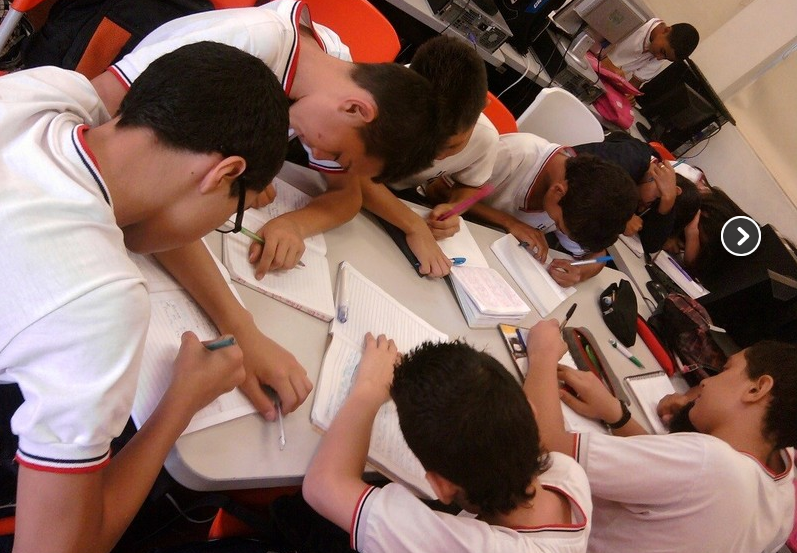 Convivencia, conflicto y diálogo
Martha Stella Castro, 2013
Para qué una buena convivencia?
 

para tener paz, para trabajar y estudiar más y mejor, para tener bienestar personal y dar bienestar a mi comunidad, para ser feliz y que todos a mi alrededor sean felices.
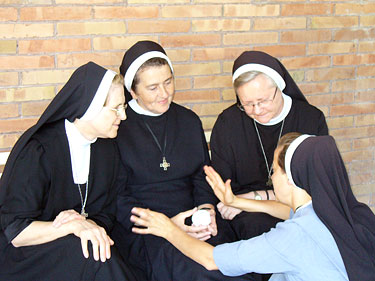 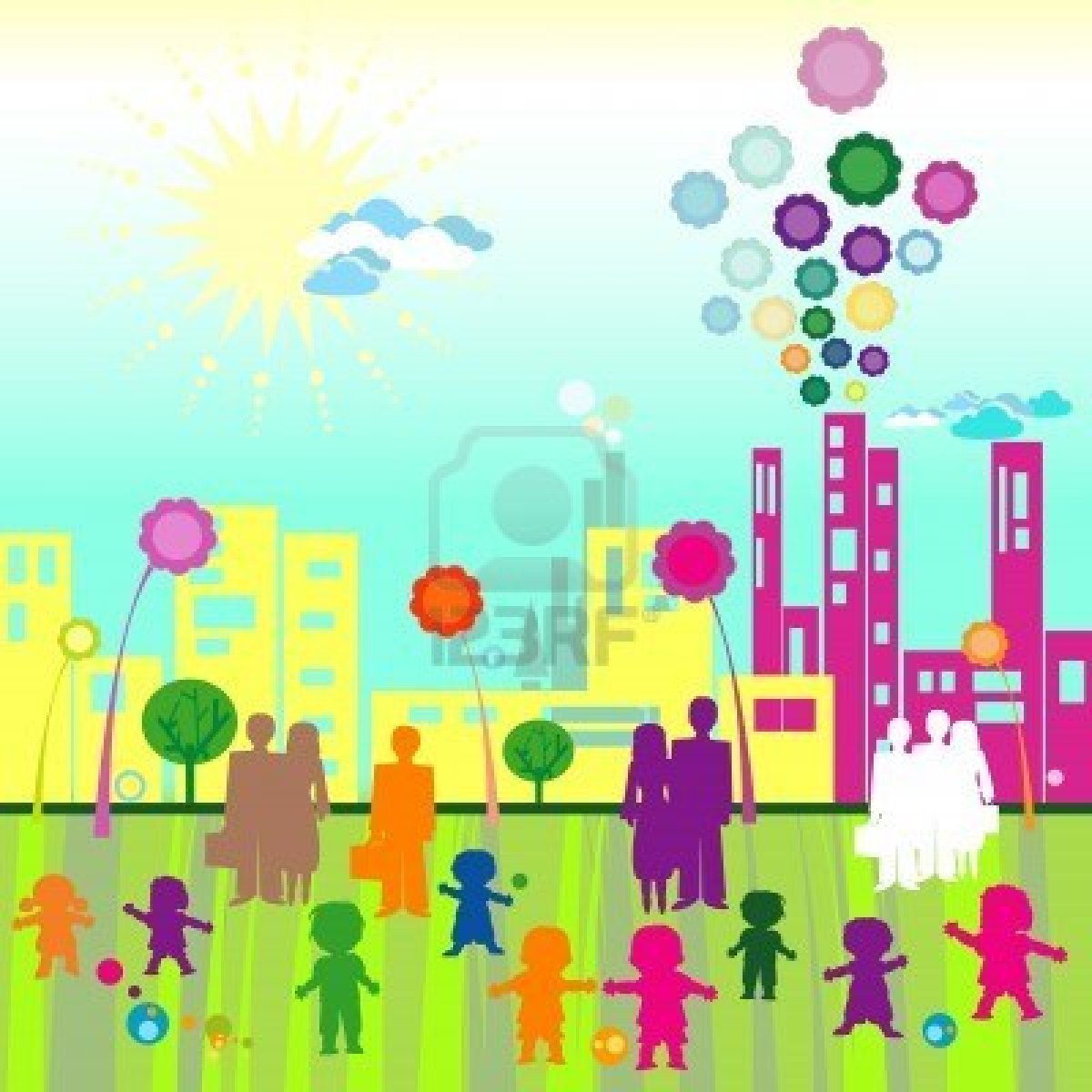 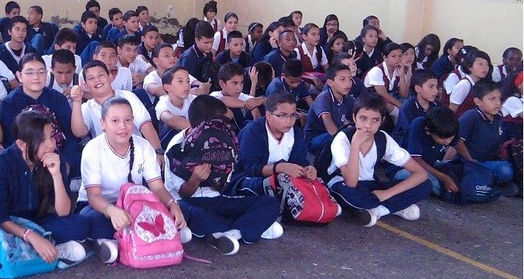 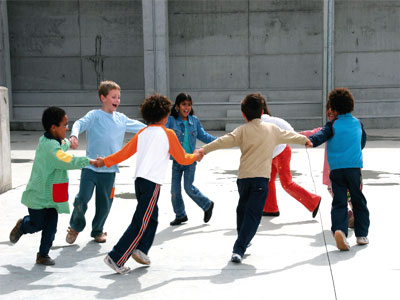 La convivencia se aprende cuando empezamos a aplicar reglas de bienestar para todos.
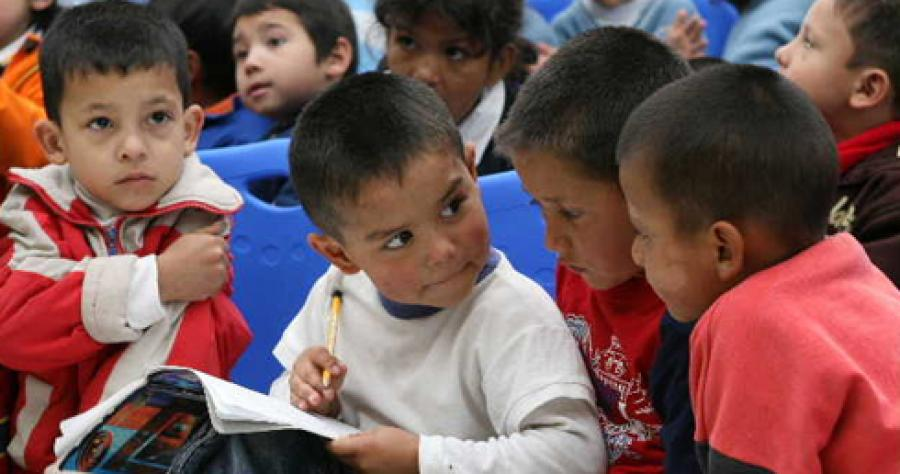 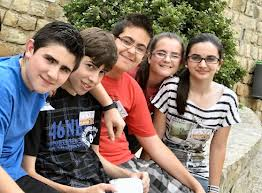 Al  tener contacto con otrAs PERSONAS  es  cuando nos tenemos  que  acostumbrar a ceder …
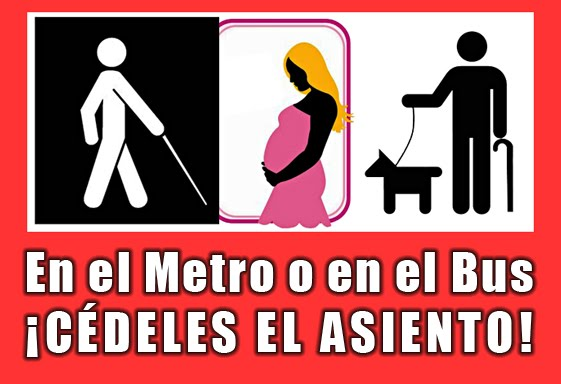 A veces hasta ceder dando la razón, 
porque el otro  tal vez la tiene.
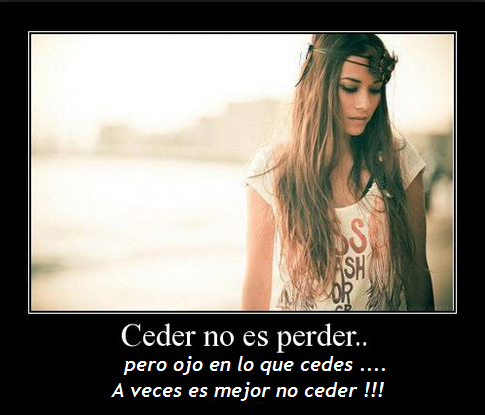 En la familia, con nuestro grupo de amigos y compañeros, con los profesores y toda persona debemos aplicar actitudes de buena convivencia,  tales como 
tener paciencia, 
saber escuchar, 
respetar las ideas y opiniones de los demás, 
hablar con respeto, 
Todas las normas de urbanidad …
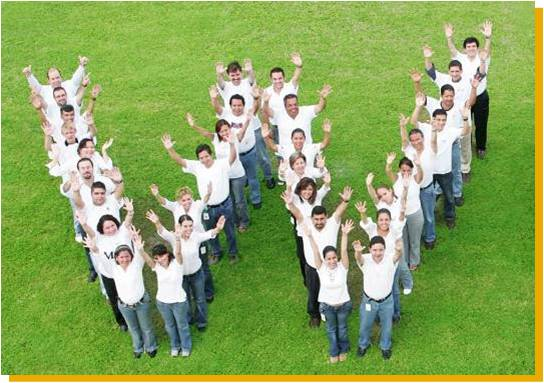 Para una buena convivencia
Debes considerar 
El respeto: es decir la dignidad y consideración que esa persona merece sólo por el hecho de ser persona: sin prejuicios, sin discriminaciones.
La cordialidad: actitud positiva hacia el otro.
La inteligencia: intentar conocer a la otra persona y, en caso contrario, guardar silencio en determinados momentos.
La buena educación para saber tratar a los demás
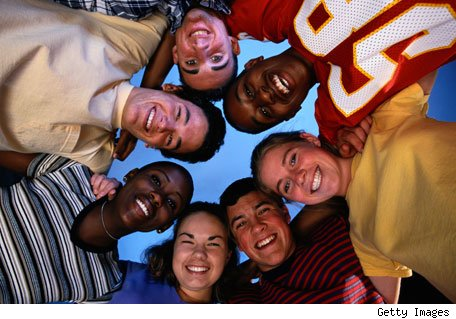 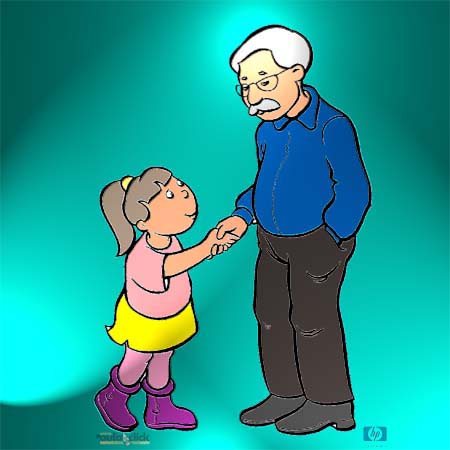 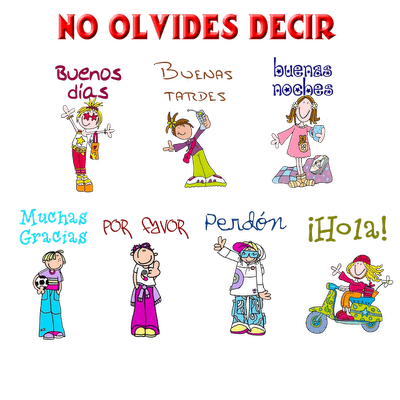 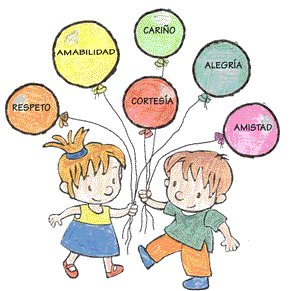 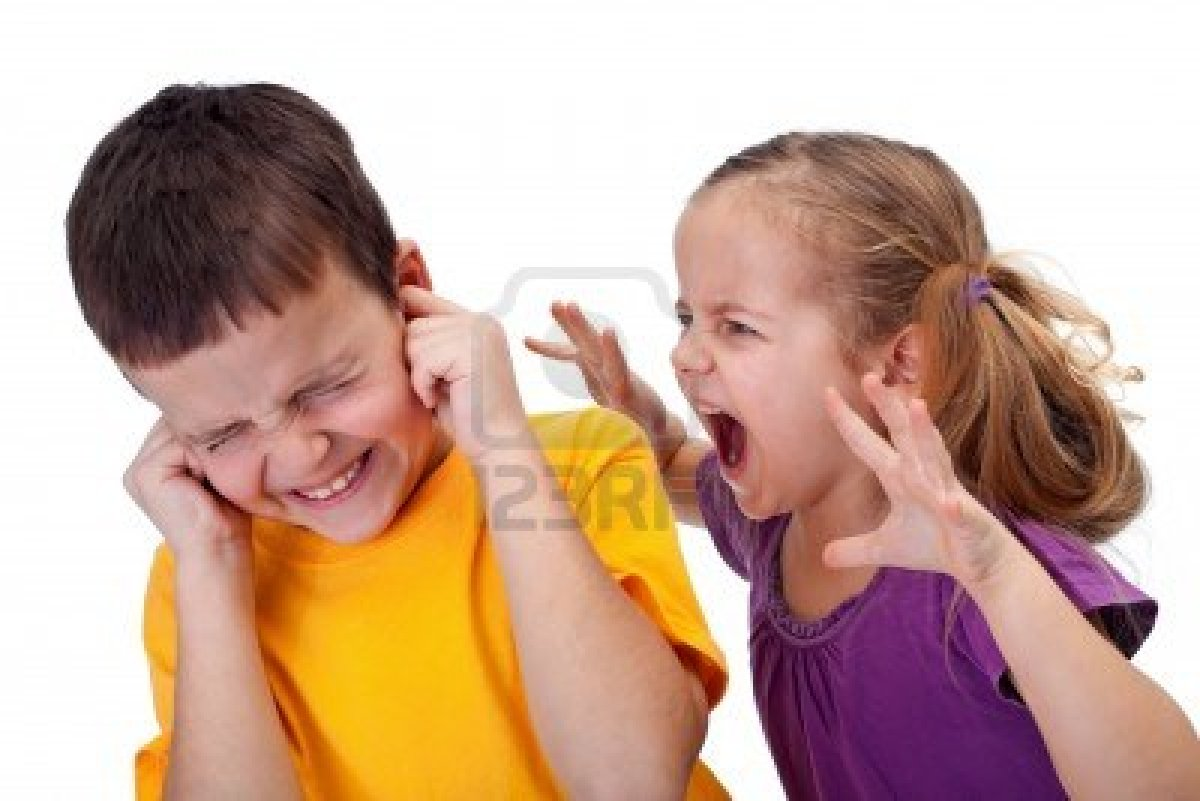 Y qué daña la convivencia ?
Los prejuicios: mala predisposición de antemano. El prejuicio va en contra del respeto que cada persona merece.
La intransigencia: No cede. Entonces necesita un subordinado, pero nunca habrá una auténtica convivencia. 
La falta de comunicación: "Hablando se entiende la gente“.
http://www.pulevasalud.com/ps/subcategoria.jsp?ID_CATEGORIA=103917